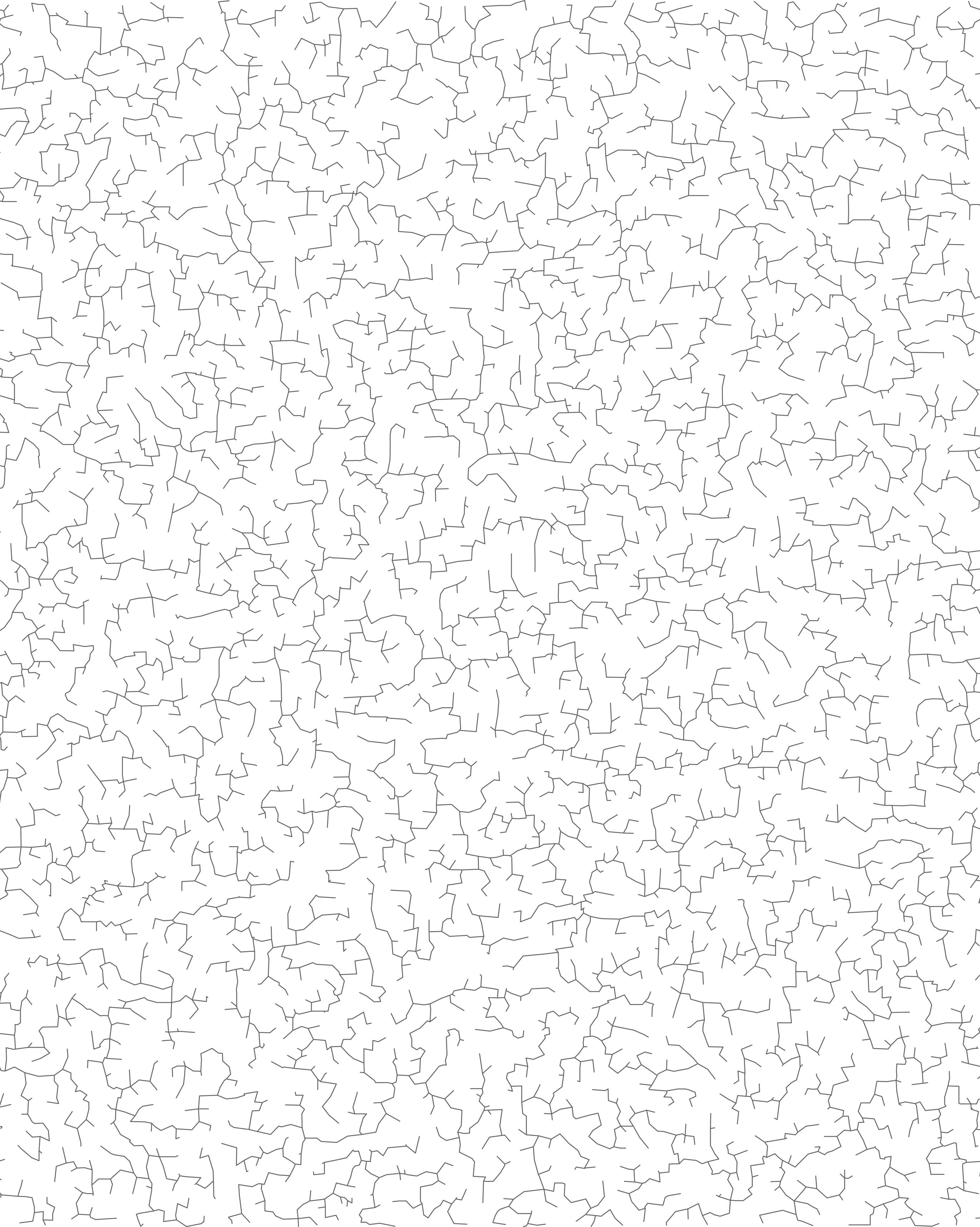 Algorithms
Robert Sedgewick  |  Kevin Wayne
4.2  Kosaraju-Sharir Demo
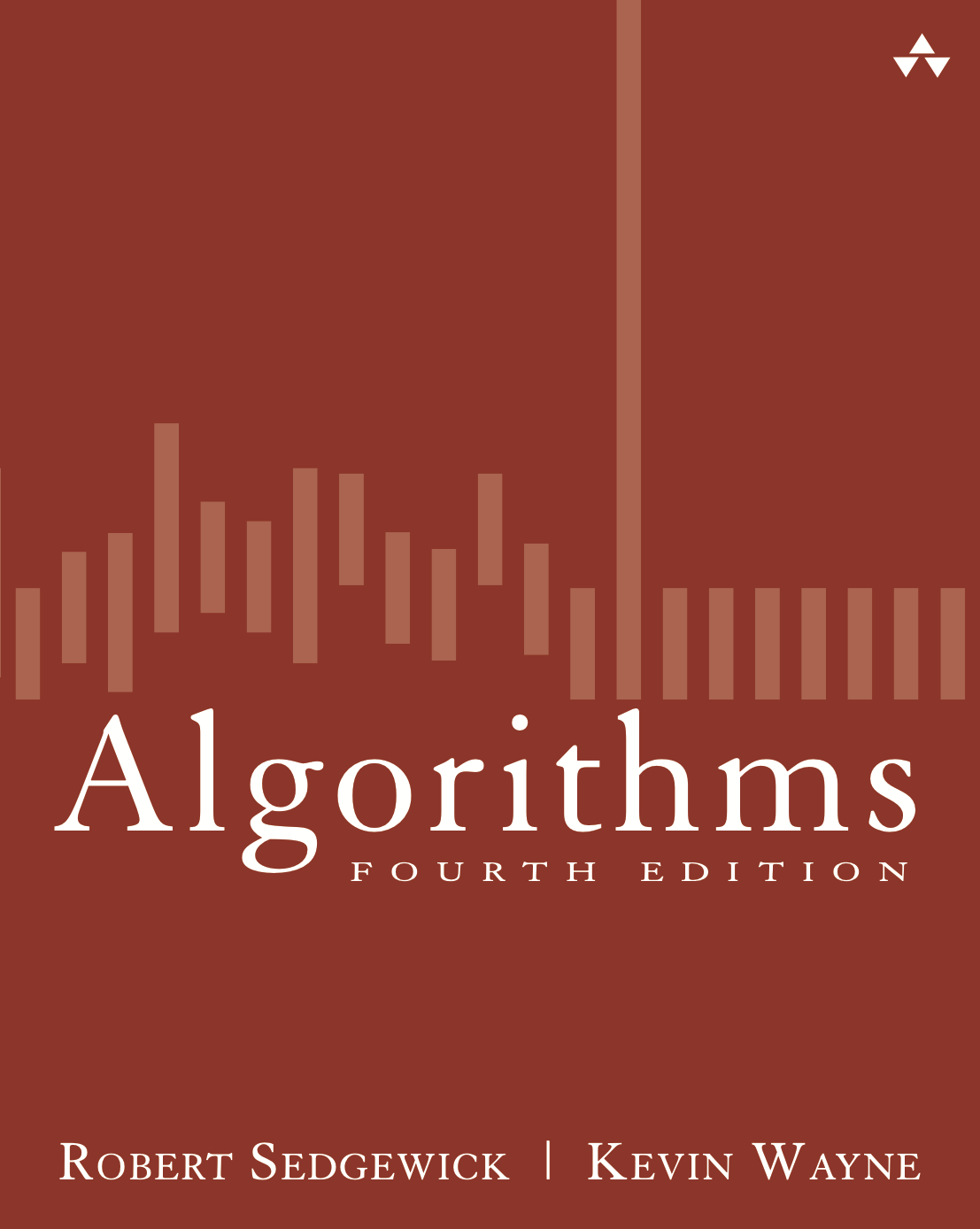 http://algs4.cs.princeton.edu
0
Kosaraju-Sharir algorithm demo
Phase 1.  Compute reverse postorder in GR.
Phase 2.  Run DFS in G, visiting unmarked vertices in reverse 
	  postorder of GR.
2
1
4®2
2®3
3®2
6®0
0®1 
2®0
11®12
12®9
9®10
9®11
7®9
10®12
11®4
4®3
3®5
6®8
8®6
5®4
0®5
6®4
6®9
7®6
3
9
10
0
4
6
6
8
8
7
7
5
11
12
2
1
3
9
10
4
5
11
12
digraph G
2
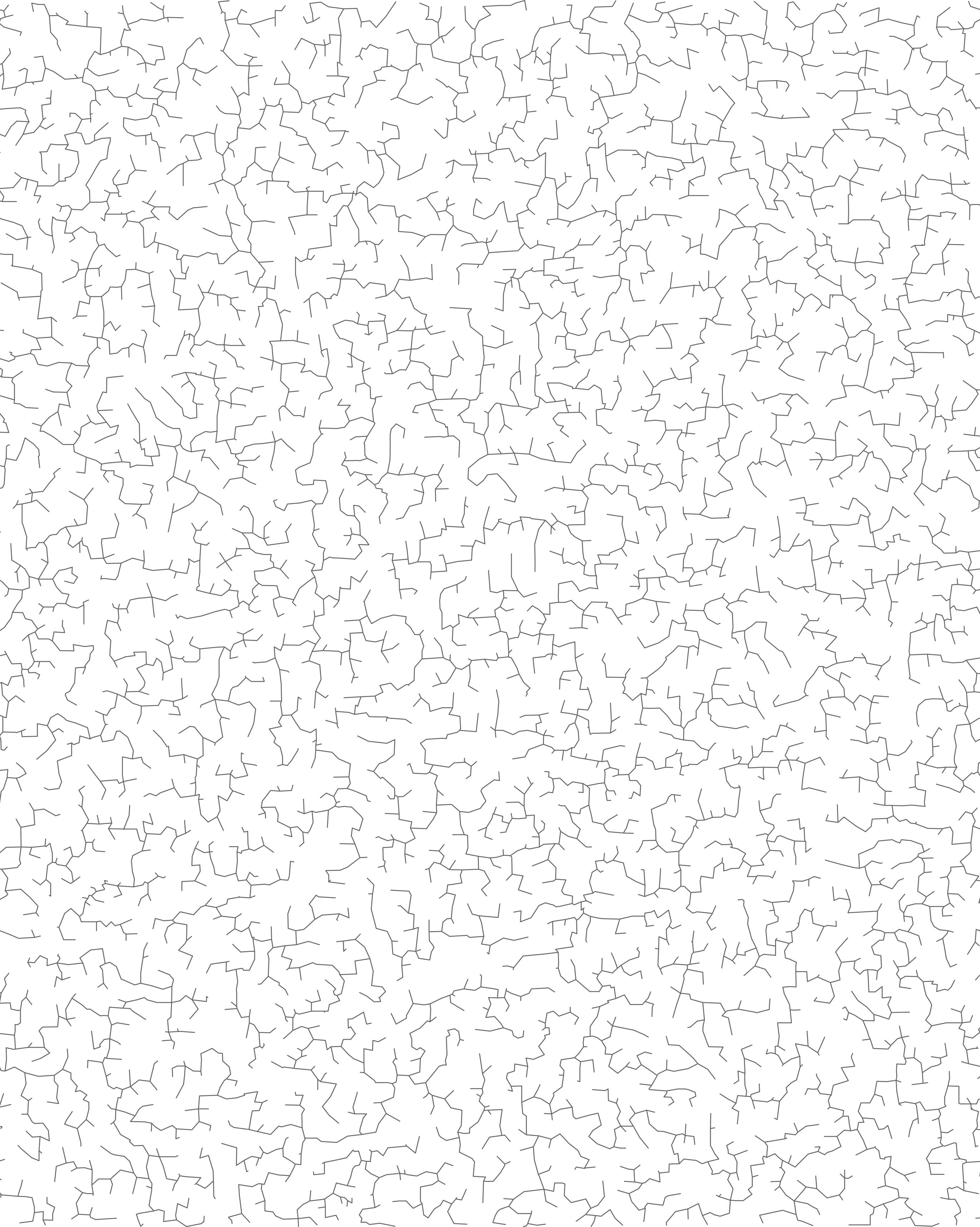 4.2  Kosaraju-Sharir Demo
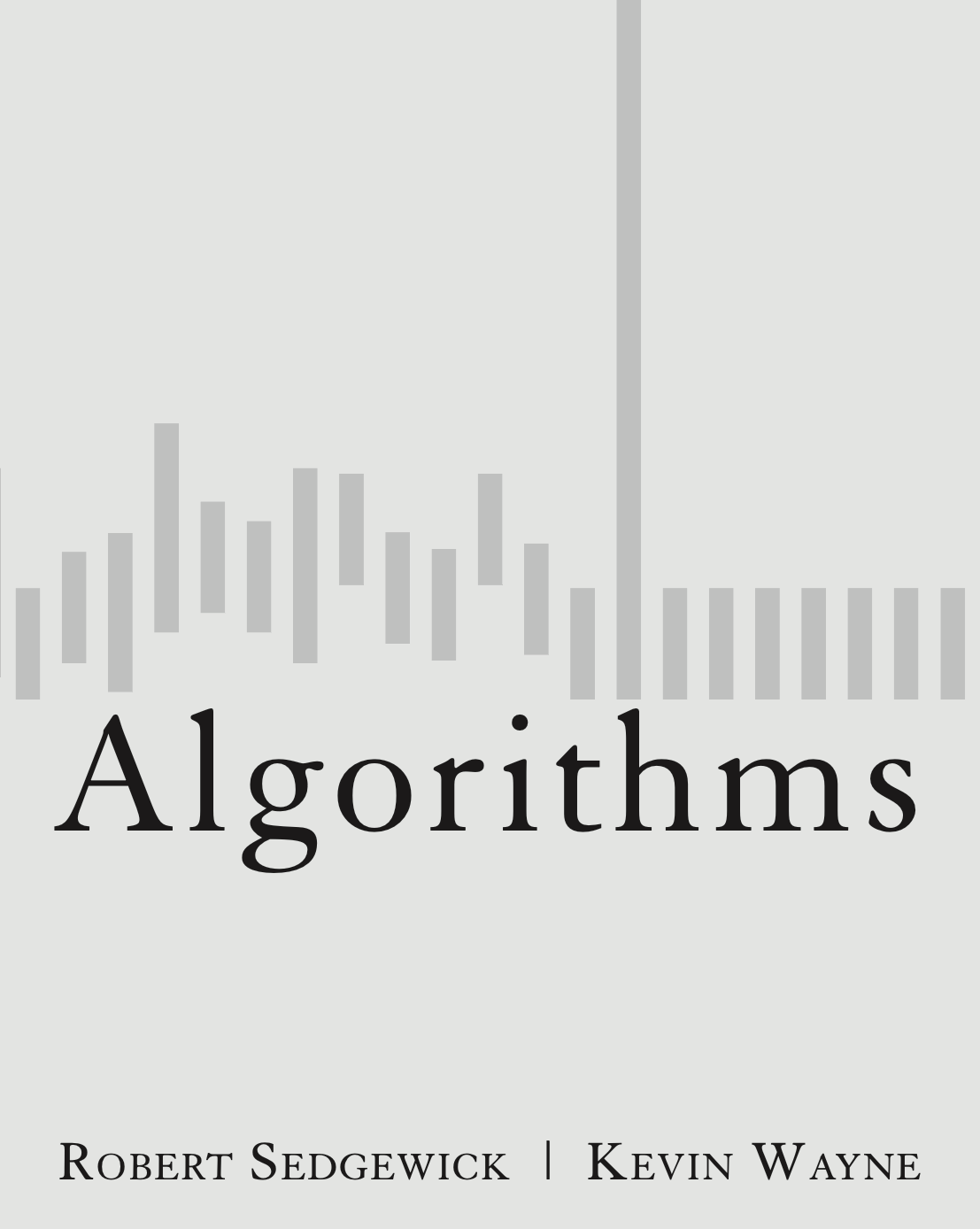 DFS in reverse graph
DFS in original graph
http://algs4.cs.princeton.edu
0
Kosaraju-Sharir algorithm demo
Phase 1.  Compute reverse postorder in GR.
2
1
3
9
10
0
4
6
6
8
8
7
7
5
11
12
2
1
3
9
10
4
5
11
12
digraph G
4
0
v
Kosaraju-Sharir algorithm demo
marked[]
0 
1 
2
3
4 
5
6
7
8
9 
10
11
12
–
– 
–
–
– 
–
–
–
–
– 
–
–
–
6
8
7
Phase 1.  Compute reverse postorder in GR.
2
1
1
3
9
10
0
4
6
8
7
5
11
12
2
1
1
3
9
10
4
5
11
12
reverse digraph GR
5
0
Kosaraju-Sharir algorithm demo
6
8
7
Phase 1.  Compute reverse postorder in GR.
2
1
1
3
9
10
0
4
v
marked[]
6
8
7
0 
1 
2
3
4 
5
6
7
8
9 
10
11
12
T
F 
F
F
F 
F
F
F
F
F 
F
F
F
5
11
12
2
1
1
3
9
10
4
5
11
12
visit 0: check 6 and check 2
6
Kosaraju-Sharir algorithm demo
Phase 1.  Compute reverse postorder in GR.
0
0
v
marked[]
6
6
8
8
7
7
0 
1 
2
3
4 
5
6
7
8
9 
10
11
12
T
F 
F
F
F 
F
T
F
F
F 
F
F
F
2
2
1
1
1
1
3
3
9
9
10
10
4
4
5
5
11
11
12
12
visit 6: check 8 and check 7
7
Kosaraju-Sharir algorithm demo
Phase 1.  Compute reverse postorder in GR.
0
0
v
marked[]
6
6
8
8
7
7
0 
1 
2
3
4 
5
6
7
8
9 
10
11
12
T
F 
F
F
F 
F
T
F
T
F 
F
F
F
2
2
1
1
1
1
3
3
9
9
10
10
4
4
5
5
11
11
12
12
visit 8: check 6
8
Kosaraju-Sharir algorithm demo
8
Phase 1.  Compute reverse postorder in GR.
8
0
0
v
marked[]
6
6
6
8
7
7
0 
1 
2
3
4 
5
6
7
8
9 
10
11
12
T
F 
F
F
F 
F
T
F
T
F 
F
F
F
2
2
1
1
1
1
3
3
9
9
10
10
4
4
5
5
11
11
12
12
8 done
9
Kosaraju-Sharir algorithm demo
Phase 1.  Compute reverse postorder in GR.
8
0
0
v
marked[]
6
6
8
7
7
0 
1 
2
3
4 
5
6
7
8
9 
10
11
12
T
F 
F
F
F 
F
T
F
T
F 
F
F
F
2
2
1
1
1
1
3
3
9
9
10
10
4
4
5
5
11
11
12
12
visit 6: check 8 and check 7
10
0
Kosaraju-Sharir algorithm demo
6
8
7
Phase 1.  Compute reverse postorder in GR.
2
1
1
8
3
9
10
0
4
v
marked[]
6
7
0 
1 
2
3
4 
5
6
7
8
9 
10
11
12
T
F 
F
F
F 
F
T
T
T
F 
F
F
F
5
11
12
2
1
1
3
9
10
4
5
11
12
visit 7
11
0
Kosaraju-Sharir algorithm demo
7
6
8
7
Phase 1.  Compute reverse postorder in GR.
2
1
1
7   8
3
9
10
0
4
v
marked[]
6
6
0 
1 
2
3
4 
5
6
7
8
9 
10
11
12
T
F 
F
F
F 
F
T
T
T
F 
F
F
F
5
11
12
2
1
1
3
9
10
4
5
11
12
7 done
12
0
Kosaraju-Sharir algorithm demo
6
6
8
7
Phase 1.  Compute reverse postorder in GR.
2
1
1
6   7   8
3
9
10
0
0
4
v
marked[]
0 
1 
2
3
4 
5
6
7
8
9 
10
11
12
T
F 
F
F
F 
F
T
T
T
F 
F
F
F
5
11
12
2
1
1
3
9
10
4
5
11
12
6 done
13
Kosaraju-Sharir algorithm demo
Phase 1.  Compute reverse postorder in GR.
6   7   8
0
0
v
marked[]
6
8
7
0 
1 
2
3
4 
5
6
7
8
9 
10
11
12
T
F 
F
F
F 
F
T
T
T
F 
F
F
F
2
2
1
1
1
1
3
3
9
9
10
10
4
4
5
5
11
11
12
12
visit 0: check 6 and check 2
14
Kosaraju-Sharir algorithm demo
Phase 1.  Compute reverse postorder in GR.
6   7   8
0
0
v
marked[]
6
8
7
0 
1 
2
3
4 
5
6
7
8
9 
10
11
12
T
F 
T
F
F 
F
T
T
T
F 
F
F
F
2
2
1
1
1
1
3
3
9
9
10
10
4
4
5
5
11
11
12
12
visit 2: check 4 and check 3
15
Kosaraju-Sharir algorithm demo
Phase 1.  Compute reverse postorder in GR.
6   7   8
0
0
v
marked[]
6
8
7
0 
1 
2
3
4 
5
6
7
8
9 
10
11
12
T
F 
T
F
T 
F
T
T
T
F 
F
F
F
2
2
1
1
1
1
3
3
9
9
10
10
4
4
5
5
11
11
12
12
visit 4: check 11, check 6, and check 5
16
Kosaraju-Sharir algorithm demo
Phase 1.  Compute reverse postorder in GR.
6   7   8
0
0
v
marked[]
6
8
7
0 
1 
2
3
4 
5
6
7
8
9 
10
11
12
T
F 
T
F
T 
F
T
T
T
F 
F
T
F
2
2
1
1
1
1
3
3
9
9
10
10
4
4
5
5
11
11
12
12
visit 11: check 9
17
Kosaraju-Sharir algorithm demo
Phase 1.  Compute reverse postorder in GR.
6   7   8
0
0
v
marked[]
6
8
7
0 
1 
2
3
4 
5
6
7
8
9 
10
11
12
T
F 
T
F
T 
F
T
T
T
T 
F
T
F
2
2
1
1
1
1
3
3
9
9
10
10
4
4
5
5
11
11
12
12
visit 9: check 12, check 7, and check 6
18
Kosaraju-Sharir algorithm demo
Phase 1.  Compute reverse postorder in GR.
6   7   8
0
0
v
marked[]
6
8
7
0 
1 
2
3
4 
5
6
7
8
9 
10
11
12
T
F 
T
F
T 
F
T
T
T
T 
F
T
T
2
2
1
1
1
1
3
3
9
9
10
10
4
4
5
5
11
11
12
12
visit 12: check 11 and check 10
19
Kosaraju-Sharir algorithm demo
Phase 1.  Compute reverse postorder in GR.
6   7   8
0
0
v
marked[]
6
8
7
0 
1 
2
3
4 
5
6
7
8
9 
10
11
12
T
F 
T
F
T 
F
T
T
T
T 
F
T
T
2
2
1
1
1
1
3
3
9
9
10
10
4
4
5
5
11
11
12
12
visit 12: check 11 and check 10
20
Kosaraju-Sharir algorithm demo
Phase 1.  Compute reverse postorder in GR.
6   7   8
0
0
v
marked[]
6
8
7
0 
1 
2
3
4 
5
6
7
8
9 
10
11
12
T
F 
T
F
T 
F
T
T
T
T 
T
T
T
2
2
1
1
1
1
3
3
9
9
10
10
4
4
5
5
11
11
12
12
visit 10: check 9
21
0
10
Kosaraju-Sharir algorithm demo
6
8
7
Phase 1.  Compute reverse postorder in GR.
2
1
1
10   6   7   8
3
9
10
0
4
v
marked[]
0 
1 
2
3
4 
5
6
7
8
9 
10
11
12
T
F 
T
F
T 
F
T
T
T
T 
T
T
T
5
11
12
2
1
1
3
9
4
5
11
12
12
10 done
22
0
Kosaraju-Sharir algorithm demo
6
8
7
12
Phase 1.  Compute reverse postorder in GR.
2
1
1
12   10   6   7   8
3
9
10
0
4
v
marked[]
0 
1 
2
3
4 
5
6
7
8
9 
10
11
12
T
F 
T
F
T 
F
T
T
T
T 
T
T
T
5
11
12
2
1
1
3
9
9
4
5
11
12 done
23
Kosaraju-Sharir algorithm demo
Phase 1.  Compute reverse postorder in GR.
12   10   6   7   8
0
0
v
marked[]
6
8
7
0 
1 
2
3
4 
5
6
7
8
9 
10
11
12
T
F 
T
F
T 
F
T
T
T
T 
T
T
T
2
2
1
1
1
1
3
3
9
9
10
4
4
5
5
11
11
12
visit 9: check 12, check 7 and check 6
24
Kosaraju-Sharir algorithm demo
Phase 1.  Compute reverse postorder in GR.
12   10   6   7   8
0
0
v
marked[]
6
8
7
0 
1 
2
3
4 
5
6
7
8
9 
10
11
12
T
F 
T
F
T 
F
T
T
T
T 
T
T
T
2
2
1
1
1
1
3
3
9
9
10
4
4
5
5
11
11
12
visit 9: check 12, check 7, and check 6
25
0
9
Kosaraju-Sharir algorithm demo
6
8
7
Phase 1.  Compute reverse postorder in GR.
2
1
1
9   12   10   6   7   8
3
9
10
0
4
v
marked[]
0 
1 
2
3
4 
5
6
7
8
9 
10
11
12
T
F 
T
F
T 
F
T
T
T
T 
T
T
T
5
11
12
2
1
1
3
4
5
11
11
9 done
26
0
Kosaraju-Sharir algorithm demo
11
6
8
7
Phase 1.  Compute reverse postorder in GR.
2
1
1
11   9   12   10   6   7   8
3
9
10
0
4
v
marked[]
0 
1 
2
3
4 
5
6
7
8
9 
10
11
12
T
F 
T
F
T 
F
T
T
T
T 
T
T
T
5
11
12
2
1
1
3
4
4
5
11 done
27
Kosaraju-Sharir algorithm demo
Phase 1.  Compute reverse postorder in GR.
11   9   12   10   6   7   8
0
0
v
marked[]
6
8
7
0 
1 
2
3
4 
5
6
7
8
9 
10
11
12
T
F 
T
F
T 
F
T
T
T
T 
T
T
T
2
2
1
1
1
1
3
3
9
10
4
4
5
5
11
12
visit 4: check 11, check 6, and check 5
28
Kosaraju-Sharir algorithm demo
Phase 1.  Compute reverse postorder in GR.
11   9   12   10   6   7   8
0
0
v
marked[]
6
8
7
0 
1 
2
3
4 
5
6
7
8
9 
10
11
12
T
F 
T
F
T 
F
T
T
T
T 
T
T
T
2
2
1
1
1
1
3
3
9
10
4
4
5
5
11
12
visit 4: check 11, check 6, and check 5
29
Kosaraju-Sharir algorithm demo
Phase 1.  Compute reverse postorder in GR.
11   9   12   10   6   7   8
0
0
v
marked[]
6
8
7
0 
1 
2
3
4 
5
6
7
8
9 
10
11
12
T
F 
T
F
T 
T
T
T
T
T 
T
T
T
2
2
1
1
1
1
3
3
9
10
4
4
5
5
11
12
visit 5: check 3 and check 0
30
Kosaraju-Sharir algorithm demo
Phase 1.  Compute reverse postorder in GR.
11   9   12   10   6   7   8
0
0
v
marked[]
6
8
7
0 
1 
2
3
4 
5
6
7
8
9 
10
11
12
T
F 
T
T
T 
T
T
T
T
T 
T
T
T
2
2
1
1
1
1
3
3
9
10
4
4
5
5
11
12
visit 3: check 4 and check 2
31
Kosaraju-Sharir algorithm demo
Phase 1.  Compute reverse postorder in GR.
11   9   12   10   6   7   8
0
0
v
marked[]
6
8
7
0 
1 
2
3
4 
5
6
7
8
9 
10
11
12
T
F 
T
T
T 
T
T
T
T
T 
T
T
T
2
2
1
1
1
1
3
3
9
10
4
4
5
5
11
12
visit 3: check 4 and check 2
32
0
3
Kosaraju-Sharir algorithm demo
6
8
7
Phase 1.  Compute reverse postorder in GR.
2
1
1
3   11   9   12   10   6   7   8
3
9
10
0
4
v
marked[]
0 
1 
2
3
4 
5
6
7
8
9 
10
11
12
T
F 
T
T
T 
T
T
T
T
T 
T
T
T
5
11
12
2
1
1
4
5
5
3 done
33
Kosaraju-Sharir algorithm demo
Phase 1.  Compute reverse postorder in GR.
3   11   9   12   10   6   7   8
0
0
v
marked[]
6
8
7
0 
1 
2
3
4 
5
6
7
8
9 
10
11
12
T
F 
T
T
T 
T
T
T
T
T 
T
T
T
2
2
1
1
1
1
3
9
10
4
4
5
5
11
12
visit 5: check 3 and check 0
34
0
Kosaraju-Sharir algorithm demo
5
6
8
7
Phase 1.  Compute reverse postorder in GR.
2
1
1
5   3   11   9   12   10   6   7   8
3
9
10
0
4
v
marked[]
0 
1 
2
3
4 
5
6
7
8
9 
10
11
12
T
F 
T
T
T 
T
T
T
T
T 
T
T
T
5
11
12
2
1
1
4
4
5 done
35
0
Kosaraju-Sharir algorithm demo
6
8
7
Phase 1.  Compute reverse postorder in GR.
2
1
1
4
4   5   3   11   9   12   10   6   7   8
3
9
10
0
4
v
marked[]
0 
1 
2
3
4 
5
6
7
8
9 
10
11
12
T
F 
T
T
T 
T
T
T
T
T 
T
T
T
5
11
12
2
2
1
1
4 done
36
Kosaraju-Sharir algorithm demo
Phase 1.  Compute reverse postorder in GR.
4   5   3   11   9   12   10   6   7   8
0
0
v
marked[]
6
8
7
0 
1 
2
3
4 
5
6
7
8
9 
10
11
12
T
F 
T
T
T 
T
T
T
T
T 
T
T
T
2
2
1
1
1
1
3
9
10
4
5
11
12
visit 2: check 4 and check 3
37
0
Kosaraju-Sharir algorithm demo
6
8
7
2
Phase 1.  Compute reverse postorder in GR.
2
1
1
2   4   5   3   11   9   12   10   6   7   8
3
9
10
0
0
4
v
marked[]
0 
1 
2
3
4 
5
6
7
8
9 
10
11
12
T
F 
T
T
T 
T
T
T
T
T 
T
T
T
5
11
12
1
1
2 done
38
0
Kosaraju-Sharir algorithm demo
6
8
7
Phase 1.  Compute reverse postorder in GR.
2
1
1
0   2   4   5   3   11   9   12   10   6   7   8
3
9
10
0
4
v
marked[]
0 
1 
2
3
4 
5
6
7
8
9 
10
11
12
T
F 
T
T
T 
T
T
T
T
T 
T
T
T
5
11
12
1
1
0 done
39
Kosaraju-Sharir algorithm demo
Phase 1.  Compute reverse postorder in GR.
0   2   4   5   3   11   9   12   10   6   7   8
0
v
marked[]
6
8
7
0 
1 
2
3
4 
5
6
7
8
9 
10
11
12
T
T 
T
T
T 
T
T
T
T
T 
T
T
T
2
1
1
1
1
3
9
10
4
5
11
12
visit 1: check 0
40
0
Kosaraju-Sharir algorithm demo
6
8
7
Phase 1.  Compute reverse postorder in GR.
2
1
1
1   0   2   4   5   3   11   9   12   10   6   7   8
3
9
10
4
v
marked[]
0 
1 
2
3
4 
5
6
7
8
9 
10
11
12
T
T 
T
T
T 
T
T
T
T
T 
T
T
T
5
11
12
1
1 done
41
0
Kosaraju-Sharir algorithm demo
6
8
7
Phase 1.  Compute reverse postorder in GR.
2
1
1
1   0   2   4   5   3   11   9   12   10   6   7   8
3
9
10
4
v
marked[]
0 
1 
2
3
4 
5
6
7
8
9 
10
11
12
T
T 
T
T
T 
T
T
T
T
T 
T
T
T
5
11
12
check 2 3 4 5 6 7 8 9 10 11 12
42
0
Kosaraju-Sharir algorithm demo
6
8
7
Phase 1.  Compute reverse postorder in GR.
2
1
1
1   0   2   4   5   3   11   9   12   10   6   7   8
3
9
10
4
5
11
12
reverse digraph GR
43
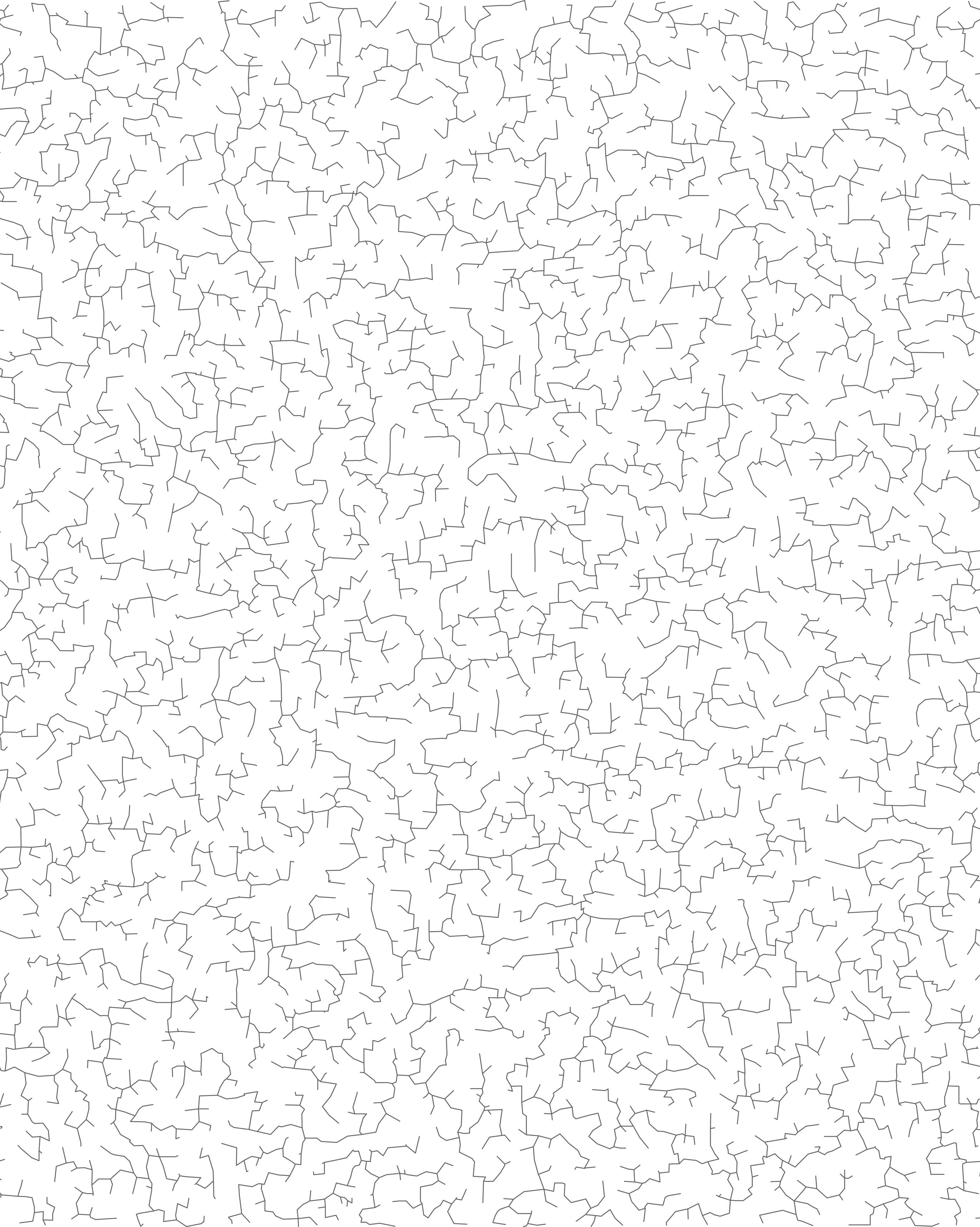 4.2  Kosaraju-Sharir Demo
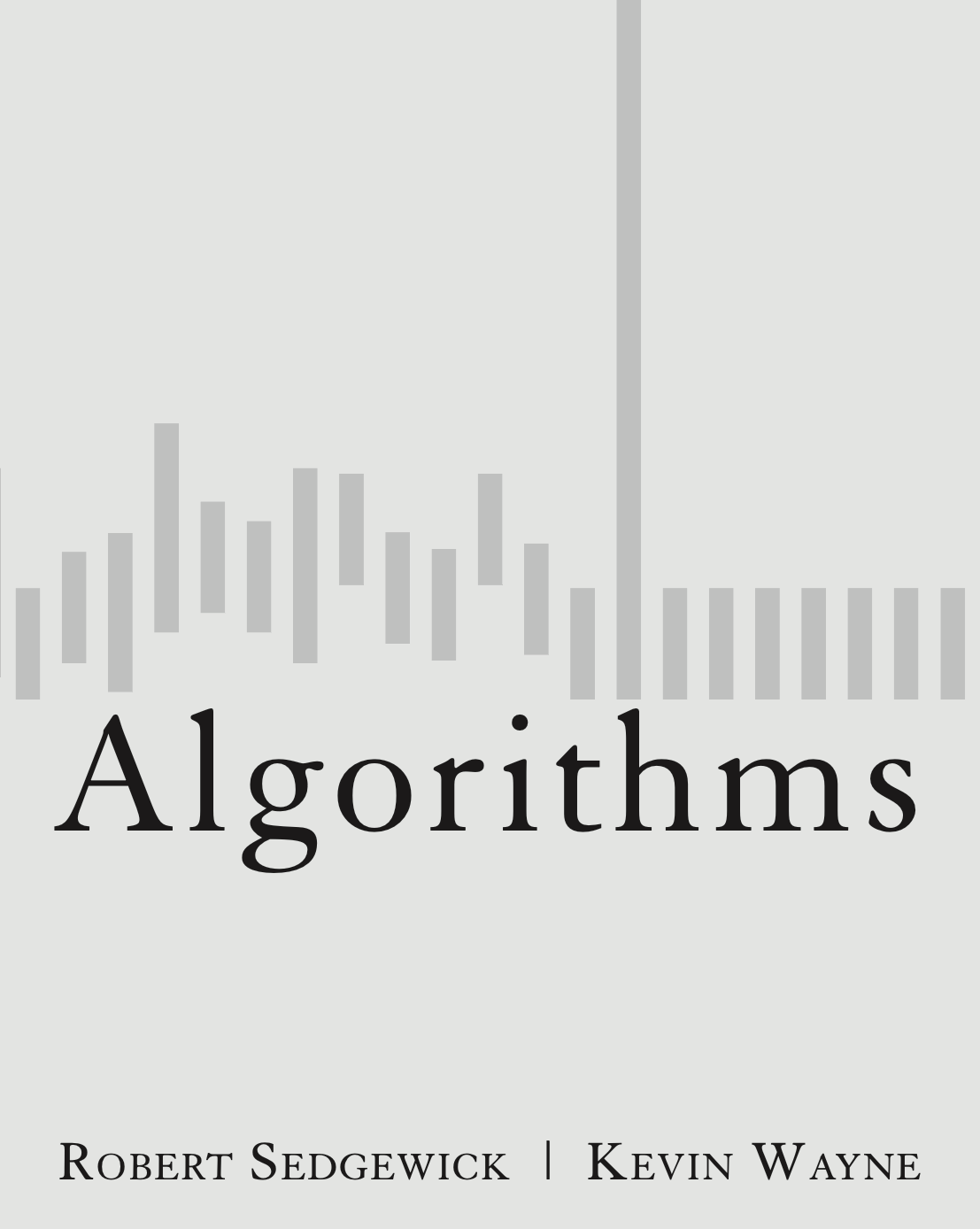 DFS in reverse graph
DFS in original graph
http://algs4.cs.princeton.edu
0
Kosaraju-Sharir algorithm demo
Phase 2.  Run DFS in G, visiting unmarked vertices in reverse postorder of GR.
2
1
1   0   2   4   5   3   11   9   12   10   6   7   8
3
9
10
0
4
v
id[]
6
6
8
8
7
7
0 
1 
2
3
4 
5
6
7
8
9 
10
11
12
–
– 
–
–
– 
–
–
–
–
– 
–
–
–
5
11
12
2
1
3
9
10
4
5
11
12
original digraph G
45
0
Kosaraju-Sharir algorithm demo
Phase 2.  Run DFS in G, visiting unmarked vertices in reverse postorder of GR.
2
1
1   0   2   4   5   3   11   9   12   10   6   7   8
3
9
10
0
4
v
id[]
6
6
8
8
7
7
0 
1 
2
3
4 
5
6
7
8
9 
10
11
12
–
0 
–
–
– 
–
–
–
–
– 
–
–
–
5
11
12
2
1
3
9
10
4
5
11
12
visit 1
46
0
Kosaraju-Sharir algorithm demo
Phase 2.  Run DFS in G, visiting unmarked vertices in reverse postorder of GR.
2
1   0   2   4   5   3   11   9   12   10   6   7   8
3
9
10
0
4
v
id[]
6
6
8
8
7
7
0 
1 
2
3
4 
5
6
7
8
9 
10
11
12
–
0 
–
–
– 
–
–
–
–
– 
–
–
–
5
11
12
2
1
1
3
9
10
4
5
11
12
1 done
47
0
Kosaraju-Sharir algorithm demo
Phase 2.  Run DFS in G, visiting unmarked vertices in reverse postorder of GR.
2
1
1   0   2   4   5   3   11   9   12   10   6   7   8
3
9
10
0
4
v
id[]
6
6
8
8
7
7
0 
1 
2
3
4 
5
6
7
8
9 
10
11
12
–
0 
–
–
– 
–
–
–
–
– 
–
–
–
5
11
12
2
1
3
9
10
4
5
11
12
strong component:  1
48
0
Kosaraju-Sharir algorithm demo
Phase 2.  Run DFS in G, visiting unmarked vertices in reverse postorder of GR.
2
1   0   2   4   5   3   11   9   12   10   6   7   8
3
9
10
0
4
v
id[]
6
8
7
0 
1 
2
3
4 
5
6
7
8
9 
10
11
12
1
0 
–
–
– 
–
–
–
–
– 
–
–
–
5
11
12
2
1
3
9
10
4
5
11
12
visit 0: check 5 and check 1
49
0
Kosaraju-Sharir algorithm demo
Phase 2.  Run DFS in G, visiting unmarked vertices in reverse postorder of GR.
2
1   0   2   4   5   3   11   9   12   10   6   7   8
3
9
10
0
4
v
id[]
6
8
7
0 
1 
2
3
4 
5
6
7
8
9 
10
11
12
1
0 
–
–
– 
1
–
–
–
– 
–
–
–
5
11
12
2
1
3
9
10
4
5
11
12
visit 5: check 4
50
0
Kosaraju-Sharir algorithm demo
Phase 2.  Run DFS in G, visiting unmarked vertices in reverse postorder of GR.
2
1   0   2   4   5   3   11   9   12   10   6   7   8
3
9
10
0
4
v
id[]
6
8
7
0 
1 
2
3
4 
5
6
7
8
9 
10
11
12
1
0 
–
–
1 
1
–
–
–
– 
–
–
–
5
11
12
2
1
3
9
10
4
5
11
12
visit 4: check 3 and check 2
51
0
Kosaraju-Sharir algorithm demo
Phase 2.  Run DFS in G, visiting unmarked vertices in reverse postorder of GR.
2
1   0   2   4   5   3   11   9   12   10   6   7   8
3
9
10
0
4
v
id[]
6
8
7
0 
1 
2
3
4 
5
6
7
8
9 
10
11
12
1
0 
–
1
1 
1
–
–
–
– 
–
–
–
5
11
12
2
1
3
9
10
4
5
11
12
visit 3: check 5 and check 2
52
0
Kosaraju-Sharir algorithm demo
Phase 2.  Run DFS in G, visiting unmarked vertices in reverse postorder of GR.
2
1   0   2   4   5   3   11   9   12   10   6   7   8
3
9
10
0
4
v
id[]
6
8
7
0 
1 
2
3
4 
5
6
7
8
9 
10
11
12
1
0 
–
1
1 
1
–
–
–
– 
–
–
–
5
11
12
2
1
3
9
10
4
5
11
12
visit 3: check 5 and check 2
53
0
Kosaraju-Sharir algorithm demo
Phase 2.  Run DFS in G, visiting unmarked vertices in reverse postorder of GR.
2
1   0   2   4   5   3   11   9   12   10   6   7   8
3
9
10
0
4
v
id[]
6
8
7
0 
1 
2
3
4 
5
6
7
8
9 
10
11
12
1
0 
1
1
1 
1
–
–
–
– 
–
–
–
5
11
12
2
1
3
9
10
4
5
11
12
visit 2: check 0 and check 3
54
0
Kosaraju-Sharir algorithm demo
Phase 2.  Run DFS in G, visiting unmarked vertices in reverse postorder of GR.
2
1   0   2   4   5   3   11   9   12   10   6   7   8
3
9
10
0
4
v
id[]
6
8
7
0 
1 
2
3
4 
5
6
7
8
9 
10
11
12
1
0 
1
1
1 
1
–
–
–
– 
–
–
–
5
11
12
2
1
3
9
10
4
5
11
12
visit 2: check 0 and check 3
55
Kosaraju-Sharir algorithm demo
2
Phase 2.  Run DFS in G, visiting unmarked vertices in reverse postorder of GR.
1   0   2   4   5   3   11   9   12   10   6   7   8
0
0
v
id[]
6
8
7
0 
1 
2
3
4 
5
6
7
8
9 
10
11
12
1
0 
1
1
1 
1
–
–
–
– 
–
–
–
2
1
3
3
3
9
9
10
10
4
4
5
5
11
11
12
12
2 done
56
3
Kosaraju-Sharir algorithm demo
Phase 2.  Run DFS in G, visiting unmarked vertices in reverse postorder of GR.
1   0   2   4   5   3   11   9   12   10   6   7   8
0
0
v
id[]
6
8
7
0 
1 
2
3
4 
5
6
7
8
9 
10
11
12
1
0 
1
1
1 
1
–
–
–
– 
–
–
–
2
1
3
9
9
10
10
4
4
4
5
5
11
11
12
12
3 done
57
Kosaraju-Sharir algorithm demo
Phase 2.  Run DFS in G, visiting unmarked vertices in reverse postorder of GR.
1   0   2   4   5   3   11   9   12   10   6   7   8
0
0
v
id[]
6
8
7
0 
1 
2
3
4 
5
6
7
8
9 
10
11
12
1
0 
1
1
1 
1
–
–
–
– 
–
–
–
2
1
3
9
9
10
10
4
4
5
5
11
11
12
12
visit 4: check 3 and check 2
58
Kosaraju-Sharir algorithm demo
4
Phase 2.  Run DFS in G, visiting unmarked vertices in reverse postorder of GR.
1   0   2   4   5   3   11   9   12   10   6   7   8
0
0
v
id[]
6
8
7
0 
1 
2
3
4 
5
6
7
8
9 
10
11
12
1
0 
1
1
1 
1
–
–
–
– 
–
–
–
2
1
3
9
9
10
10
4
5
5
5
11
11
12
12
4 done
59
Kosaraju-Sharir algorithm demo
Phase 2.  Run DFS in G, visiting unmarked vertices in reverse postorder of GR.
1   0   2   4   5   3   11   9   12   10   6   7   8
0
0
0
v
id[]
5
6
8
7
0 
1 
2
3
4 
5
6
7
8
9 
10
11
12
1
0 
1
1
1 
1
–
–
–
– 
–
–
–
2
1
3
9
9
10
10
4
5
11
11
12
12
5 done
60
Kosaraju-Sharir algorithm demo
Phase 2.  Run DFS in G, visiting unmarked vertices in reverse postorder of GR.
1   0   2   4   5   3   11   9   12   10   6   7   8
0
0
v
id[]
6
8
7
0 
1 
2
3
4 
5
6
7
8
9 
10
11
12
1
0 
1
1
1 
1
–
–
–
– 
–
–
–
2
1
3
9
9
10
10
4
5
11
11
12
12
visit 0: check 5 and check 1
61
Kosaraju-Sharir algorithm demo
6
8
7
2
1
Phase 2.  Run DFS in G, visiting unmarked vertices in reverse postorder of GR.
1   0   2   4   5   3   11   9   12   10   6   7   8
3
9
10
4
0
0
v
id[]
5
11
12
0 
1 
2
3
4 
5
6
7
8
9 
10
11
12
1
0 
1
1
1 
1
–
–
–
– 
–
–
–
9
10
11
12
0 done
62
0
Kosaraju-Sharir algorithm demo
6
8
7
Phase 2.  Run DFS in G, visiting unmarked vertices in reverse postorder of GR.
2
1
1   0   2   4   5   3   11   9   12   10   6   7   8
3
9
10
0
4
v
id[]
0 
1 
2
3
4 
5
6
7
8
9 
10
11
12
1
0 
1
1
1 
1
–
–
–
– 
–
–
–
11
12
9
10
5
11
12
strong component: 0 2 3 4 5
63
0
Kosaraju-Sharir algorithm demo
6
8
7
Phase 2.  Run DFS in G, visiting unmarked vertices in reverse postorder of GR.
2
1
1   0   2   4   5   3   11   9   12   10   6   7   8
3
9
10
4
v
id[]
0 
1 
2
3
4 
5
6
7
8
9 
10
11
12
1
0 
1
1
1 
1
–
–
–
– 
–
–
–
5
11
12
9
10
11
12
check 2
64
0
Kosaraju-Sharir algorithm demo
6
8
7
Phase 2.  Run DFS in G, visiting unmarked vertices in reverse postorder of GR.
2
1
1   0   2   4   5   3   11   9   12   10   6   7   8
3
9
10
4
v
id[]
0 
1 
2
3
4 
5
6
7
8
9 
10
11
12
1
0 
1
1
1 
1
–
–
–
– 
–
–
–
5
11
12
9
10
11
12
check 4
65
0
Kosaraju-Sharir algorithm demo
6
8
7
Phase 2.  Run DFS in G, visiting unmarked vertices in reverse postorder of GR.
2
1
1   0   2   4   5   3   11   9   12   10   6   7   8
3
9
10
4
v
id[]
0 
1 
2
3
4 
5
6
7
8
9 
10
11
12
1
0 
1
1
1 
1
–
–
–
– 
–
–
–
5
11
12
9
10
11
12
check 5
66
0
Kosaraju-Sharir algorithm demo
6
8
7
Phase 2.  Run DFS in G, visiting unmarked vertices in reverse postorder of GR.
2
1
1   0   2   4   5   3   11   9   12   10   6   7   8
3
9
10
4
v
id[]
0 
1 
2
3
4 
5
6
7
8
9 
10
11
12
1
0 
1
1
1 
1
–
–
–
– 
–
–
–
5
11
12
9
10
11
12
check 3
67
0
Kosaraju-Sharir algorithm demo
6
8
7
Phase 2.  Run DFS in G, visiting unmarked vertices in reverse postorder of GR.
2
1
1   0   2   4   5   3   11   9   12   10   6   7   8
3
9
10
4
v
id[]
0 
1 
2
3
4 
5
6
7
8
9 
10
11
12
1
0 
1
1
1 
1
–
–
–
– 
–
2
–
5
11
12
9
10
11
12
visit 11: check 4 and check 12
68
0
Kosaraju-Sharir algorithm demo
6
8
7
Phase 2.  Run DFS in G, visiting unmarked vertices in reverse postorder of GR.
2
1
1   0   2   4   5   3   11   9   12   10   6   7   8
3
9
10
4
v
id[]
0 
1 
2
3
4 
5
6
7
8
9 
10
11
12
1
0 
1
1
1 
1
–
–
–
– 
–
2
–
5
11
12
9
10
11
12
visit 11: check 4 and check 12
69
0
Kosaraju-Sharir algorithm demo
6
8
7
Phase 2.  Run DFS in G, visiting unmarked vertices in reverse postorder of GR.
2
1
1   0   2   4   5   3   11   9   12   10   6   7   8
3
9
10
4
v
id[]
0 
1 
2
3
4 
5
6
7
8
9 
10
11
12
1
0 
1
1
1 
1
–
–
–
– 
–
2
2
5
11
12
9
10
11
12
visit 12: check 9
70
0
Kosaraju-Sharir algorithm demo
6
8
7
Phase 2.  Run DFS in G, visiting unmarked vertices in reverse postorder of GR.
2
1
1   0   2   4   5   3   11   9   12   10   6   7   8
3
9
10
4
v
id[]
0 
1 
2
3
4 
5
6
7
8
9 
10
11
12
1
0 
1
1
1 
1
–
–
–
2 
–
2
2
5
11
12
9
10
11
12
visit 9: check 11 and check 10
71
0
Kosaraju-Sharir algorithm demo
6
8
7
Phase 2.  Run DFS in G, visiting unmarked vertices in reverse postorder of GR.
2
1
1   0   2   4   5   3   11   9   12   10   6   7   8
3
9
10
4
v
id[]
0 
1 
2
3
4 
5
6
7
8
9 
10
11
12
1
0 
1
1
1 
1
–
–
–
2 
–
2
2
5
11
12
9
10
11
12
visit 9: check 11 and check 10
72
Kosaraju-Sharir algorithm demo
Phase 2.  Run DFS in G, visiting unmarked vertices in reverse postorder of GR.
1   0   2   4   5   3   11   9   12   10   6   7   8
0
v
id[]
6
8
7
0 
1 
2
3
4 
5
6
7
8
9 
10
11
12
1
0 
1
1
1 
1
–
–
–
2 
2
2
2
2
1
3
9
9
10
10
4
5
11
11
12
12
visit 10: check 12
73
Kosaraju-Sharir algorithm demo
10
Phase 2.  Run DFS in G, visiting unmarked vertices in reverse postorder of GR.
1   0   2   4   5   3   11   9   12   10   6   7   8
0
v
id[]
6
8
7
0 
1 
2
3
4 
5
6
7
8
9 
10
11
12
1
0 
1
1
1 
1
–
–
–
2 
2
2
2
2
1
3
9
9
9
10
4
5
11
11
12
12
10 done
74
9
Kosaraju-Sharir algorithm demo
Phase 2.  Run DFS in G, visiting unmarked vertices in reverse postorder of GR.
1   0   2   4   5   3   11   9   12   10   6   7   8
0
v
id[]
6
8
7
0 
1 
2
3
4 
5
6
7
8
9 
10
11
12
1
0 
1
1
1 
1
–
–
–
2 
2
2
2
2
1
3
9
10
4
5
11
11
12
12
12
9 done
75
Kosaraju-Sharir algorithm demo
12
Phase 2.  Run DFS in G, visiting unmarked vertices in reverse postorder of GR.
1   0   2   4   5   3   11   9   12   10   6   7   8
0
v
id[]
6
8
7
0 
1 
2
3
4 
5
6
7
8
9 
10
11
12
1
0 
1
1
1 
1
–
–
–
2 
2
2
2
2
1
3
9
10
4
5
11
11
11
12
12 done
76
0
Kosaraju-Sharir algorithm demo
6
8
7
Phase 2.  Run DFS in G, visiting unmarked vertices in reverse postorder of GR.
2
1
1   0   2   4   5   3   11   9   12   10   6   7   8
3
9
4
v
id[]
0 
1 
2
3
4 
5
6
7
8
9 
10
11
12
1
0 
1
1
1 
1
–
–
–
2 
2
2
2
5
12
10
11
11
11 done
77
0
Kosaraju-Sharir algorithm demo
6
8
7
Phase 2.  Run DFS in G, visiting unmarked vertices in reverse postorder of GR.
2
1
1   0   2   4   5   3   11   9   12   10   6   7   8
3
9
4
v
id[]
0 
1 
2
3
4 
5
6
7
8
9 
10
11
12
1
0 
1
1
1 
1
–
–
–
2 
2
2
2
5
11
12
10
11
strong component:  9 10 11 12
78
0
Kosaraju-Sharir algorithm demo
6
8
7
Phase 2.  Run DFS in G, visiting unmarked vertices in reverse postorder of GR.
2
1
1   0   2   4   5   3   11   9   12   10   6   7   8
3
9
4
v
id[]
0 
1 
2
3
4 
5
6
7
8
9 
10
11
12
1
0 
1
1
1 
1
–
–
–
2 
2
2
2
5
11
12
10
check 9
79
0
Kosaraju-Sharir algorithm demo
6
8
7
Phase 2.  Run DFS in G, visiting unmarked vertices in reverse postorder of GR.
2
1
1   0   2   4   5   3   11   9   12   10   6   7   8
3
9
4
v
id[]
0 
1 
2
3
4 
5
6
7
8
9 
10
11
12
1
0 
1
1
1 
1
–
–
–
2 
2
2
2
5
11
12
10
check 12
80
0
Kosaraju-Sharir algorithm demo
6
8
7
Phase 2.  Run DFS in G, visiting unmarked vertices in reverse postorder of GR.
2
1
1   0   2   4   5   3   11   9   12   10   6   7   8
3
9
4
v
id[]
0 
1 
2
3
4 
5
6
7
8
9 
10
11
12
1
0 
1
1
1 
1
–
–
–
2 
2
2
2
5
11
12
10
check 10
81
0
Kosaraju-Sharir algorithm demo
6
8
7
Phase 2.  Run DFS in G, visiting unmarked vertices in reverse postorder of GR.
2
1
1   0   2   4   5   3   11   9   12   10   6   7   8
3
9
4
v
id[]
6
8
7
0 
1 
2
3
4 
5
6
7
8
9 
10
11
12
1
0 
1
1
1 
1
3
–
–
2 
2
2
2
5
11
12
10
visit 6: check 9, check 4, check 8, and check 0
82
0
Kosaraju-Sharir algorithm demo
6
8
7
Phase 2.  Run DFS in G, visiting unmarked vertices in reverse postorder of GR.
2
1
1   0   2   4   5   3   11   9   12   10   6   7   8
3
9
4
v
id[]
6
8
7
0 
1 
2
3
4 
5
6
7
8
9 
10
11
12
1
0 
1
1
1 
1
3
–
–
2 
2
2
2
5
11
12
10
visit 6: check 9, check 4, check 8, and check 0
83
0
Kosaraju-Sharir algorithm demo
6
8
7
Phase 2.  Run DFS in G, visiting unmarked vertices in reverse postorder of GR.
2
1
1   0   2   4   5   3   11   9   12   10   6   7   8
3
9
4
v
id[]
6
8
7
0 
1 
2
3
4 
5
6
7
8
9 
10
11
12
1
0 
1
1
1 
1
3
–
–
2 
2
2
2
5
11
12
10
visit 6: check 9, check 4, check 8, and check 0
84
0
Kosaraju-Sharir algorithm demo
6
8
7
Phase 2.  Run DFS in G, visiting unmarked vertices in reverse postorder of GR.
2
1
1   0   2   4   5   3   11   9   12   10   6   7   8
3
9
4
v
id[]
6
8
7
0 
1 
2
3
4 
5
6
7
8
9 
10
11
12
1
0 
1
1
1 
1
3
–
3
2 
2
2
2
5
11
12
10
visit 8: check 6
85
Kosaraju-Sharir algorithm demo
8
Phase 2.  Run DFS in G, visiting unmarked vertices in reverse postorder of GR.
1   0   2   4   5   3   11   9   12   10   6   7   8
0
v
id[]
6
6
6
8
7
7
0 
1 
2
3
4 
5
6
7
8
9 
10
11
12
1
0 
1
1
1 
1
3
–
3
2 
2
2
2
2
1
3
9
10
4
5
11
12
8 done
86
0
Kosaraju-Sharir algorithm demo
6
8
7
Phase 2.  Run DFS in G, visiting unmarked vertices in reverse postorder of GR.
2
1
1   0   2   4   5   3   11   9   12   10   6   7   8
3
9
4
v
id[]
6
7
0 
1 
2
3
4 
5
6
7
8
9 
10
11
12
1
0 
1
1
1 
1
3
–
3
2 
2
2
2
5
11
12
10
visit 6: check 9, check 4, check 8, and check 0
87
0
Kosaraju-Sharir algorithm demo
6
8
7
Phase 2.  Run DFS in G, visiting unmarked vertices in reverse postorder of GR.
2
1
1   0   2   4   5   3   11   9   12   10   6   7   8
3
9
4
v
id[]
6
7
0 
1 
2
3
4 
5
6
7
8
9 
10
11
12
1
0 
1
1
1 
1
3
–
3
2 
2
2
2
5
11
12
10
6 done
88
0
Kosaraju-Sharir algorithm demo
8
7
Phase 2.  Run DFS in G, visiting unmarked vertices in reverse postorder of GR.
2
1
1   0   2   4   5   3   11   9   12   10   6   7   8
3
9
4
v
id[]
6
7
0 
1 
2
3
4 
5
6
7
8
9 
10
11
12
1
0 
1
1
1 
1
3
–
3
2 
2
2
2
5
11
12
10
strong component:  6 8
89
0
Kosaraju-Sharir algorithm demo
6
8
7
Phase 2.  Run DFS in G, visiting unmarked vertices in reverse postorder of GR.
2
1
1   0   2   4   5   3   11   9   12   10   6   7   8
3
9
4
v
id[]
7
0 
1 
2
3
4 
5
6
7
8
9 
10
11
12
1
0 
1
1
1 
1
3
4
3
2 
2
2
2
5
11
12
10
visit 7: check 6 and check 9
90
0
Kosaraju-Sharir algorithm demo
6
8
7
Phase 2.  Run DFS in G, visiting unmarked vertices in reverse postorder of GR.
2
1
1   0   2   4   5   3   11   9   12   10   6   7   8
3
9
4
v
id[]
7
0 
1 
2
3
4 
5
6
7
8
9 
10
11
12
1
0 
1
1
1 
1
3
4
3
2 
2
2
2
5
11
12
10
visit 7: check 6 and check 9
91
0
Kosaraju-Sharir algorithm demo
6
8
7
Phase 2.  Run DFS in G, visiting unmarked vertices in reverse postorder of GR.
2
1
1   0   2   4   5   3   11   9   12   10   6   7   8
3
9
4
v
id[]
7
0 
1 
2
3
4 
5
6
7
8
9 
10
11
12
1
0 
1
1
1 
1
3
4
3
2 
2
2
2
5
11
12
10
7 done
92
0
Kosaraju-Sharir algorithm demo
6
8
7
Phase 2.  Run DFS in G, visiting unmarked vertices in reverse postorder of GR.
2
1
1   0   2   4   5   3   11   9   12   10   6   7   8
3
9
4
v
id[]
7
0 
1 
2
3
4 
5
6
7
8
9 
10
11
12
1
0 
1
1
1 
1
3
4
3
2 
2
2
2
5
11
12
10
strong component:  7
93
0
Kosaraju-Sharir algorithm demo
6
8
7
Phase 2.  Run DFS in G, visiting unmarked vertices in reverse postorder of GR.
2
1
1   0   2   4   5   3   11   9   12   10   6   7   8
3
9
4
v
id[]
0 
1 
2
3
4 
5
6
7
8
9 
10
11
12
1
0 
1
1
1 
1
3
4
3
2 
2
2
2
5
11
12
10
check 8
94
0
Kosaraju-Sharir algorithm demo
6
8
7
Phase 2.  Run DFS in G, visiting unmarked vertices in reverse postorder of GR.
2
1
1   0   2   4   5   3   11   9   12   10   6   7   8
3
9
10
4
v
id[]
0 
1 
2
3
4 
5
6
7
8
9 
10
11
12
1
0 
1
1
1 
1
3
4
3
2 
2
2
2
5
11
12
done
95